Thema 5
Basisstof 6: je hormoonstelsel
[Speaker Notes: Eventueel:
https://schooltv.nl/video/focus-op-biologie-hormonen/#q=Hormonen]
Planning van de les
Leerdoelen 
 Uitleg theorie
 Zelfstandig werken 
Werken aan de begrippen
 Afsluiten van de les
Leerdoelen
Aan het einde van deze les kun je.....

  De bouw en functies van het hormoonstelsel beschrijven.
   In een afbeelding de belangrijkste hormoonklieren benoemen.
Zenuwstelsel & Hormoonstelsel
Het zenuwstelsel regelt de werking van de spieren en klieren. 

Een klier is een orgaan dat stoffen aanmaakt: 
  Speekselklieren;
  Traanklieren;
  Zweetklieren;
  Hormoonklieren.
Functie van hormonen
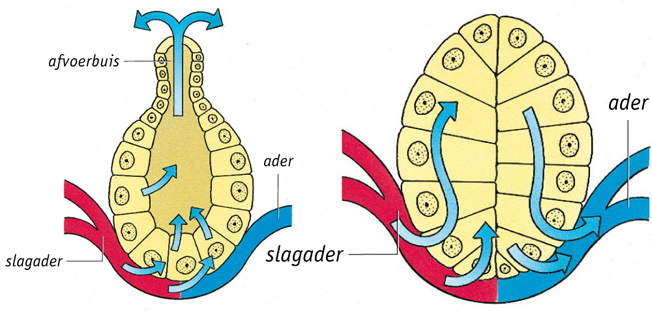 Hormonen zijn stoffen die de werking van bepaalde organen regelen. 

Hormoonklieren geven de hormonen af aan het bloed dat door de hormoonklier loopt. 

Via het bloed komen de hormonen in het hele lichaam terecht. 

Hormonen doen alleen hun werk in de organen die daar gevoelig voor zijn.
Functie van hormonen
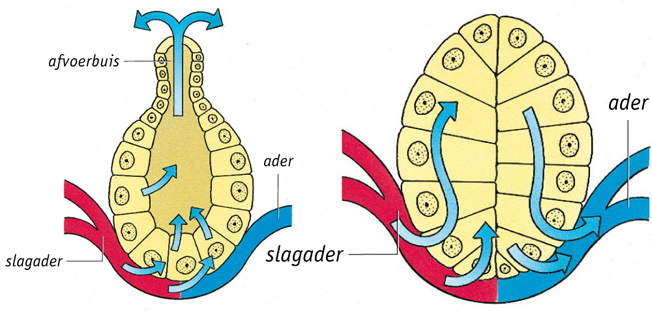 Het hormoonstelsel regelt vooral langzame en langdurige processen. 

Hormonen hebben invloed op voortplanting, groei en ontwikkeling. 

Belangrijke hormoonklieren zijn: 
Hypofyse (gedeelte in de hersenen);
Schildklier;
Bijnieren;
Eierstokken;
Teelballen.
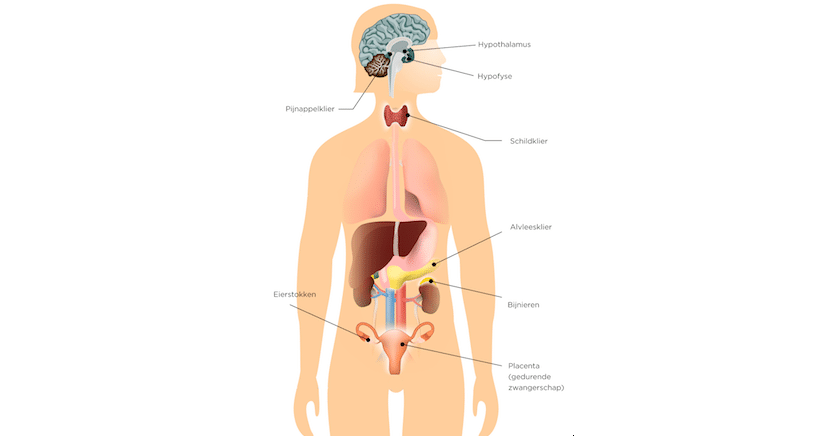 Voorbeelden van hormonen
Voorbeelden van hormonen
Adrenaline
Adrenaline wordt aangemaakt in de bijnieren. 

Het speelt een rol bij het geleiden van impulsen. 

Komt vrij bij angst, stress, woede, pijn en lichamelijke inspanning. 

Adrenaline verhoogt je alertheid en geeft veel energie: bloeddruk stijgt, aderen vernauwen, je hartslag gaat omhoog, pupillen worden groter en ademhaling versnelt.
Werken aan thema 5, basisstof 6
Maak basisstof 6 van thema 5.

Maak de begrippenlijst van basisstof 6